الأسس النسبية و الجذور
عمل الطالبتان : نايا القمحاوي، نور سابا
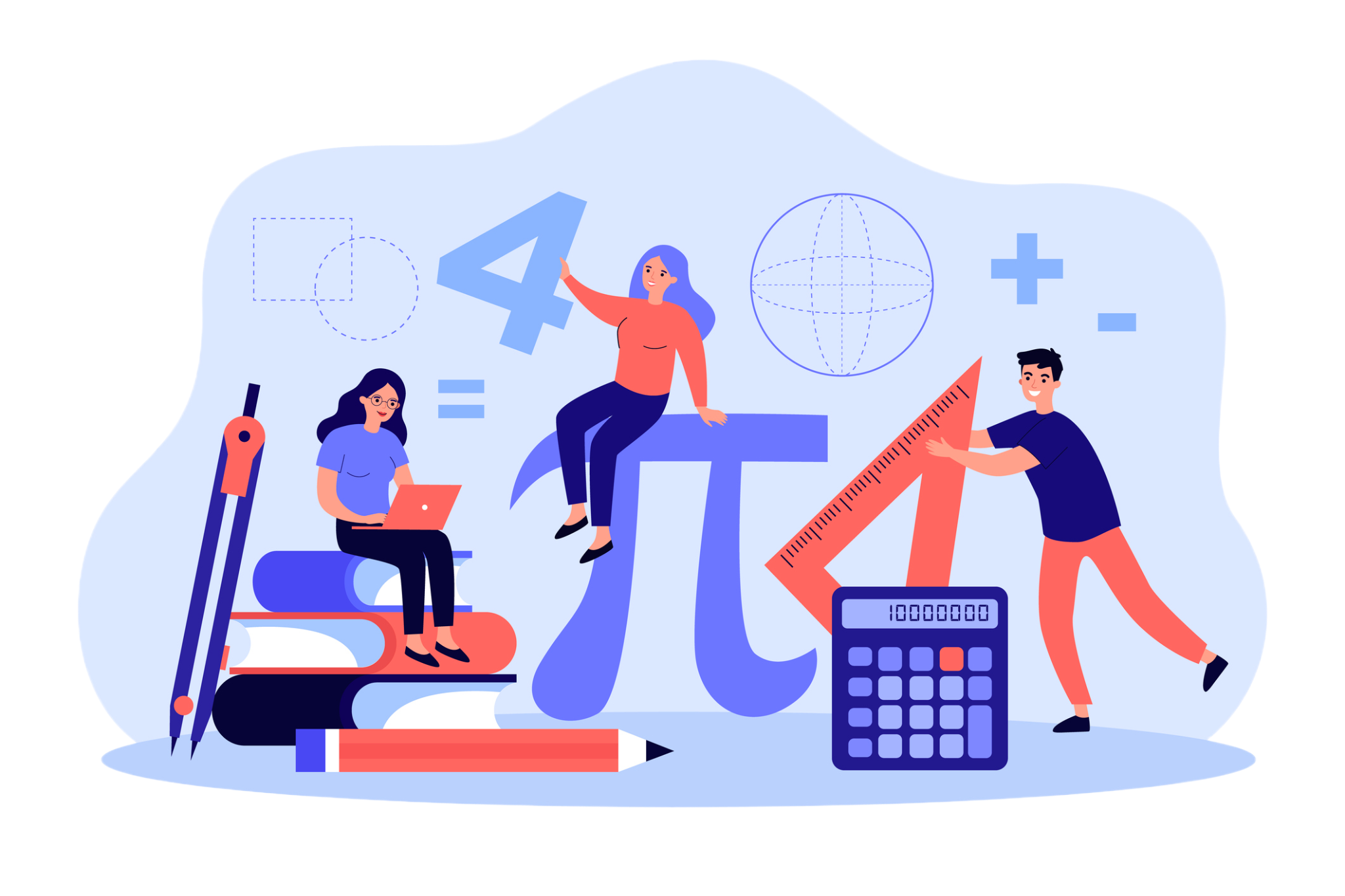 قاعدة الأسس نسبية
https://www.youtube.com/watch?v=LSTv8tZ4Rac
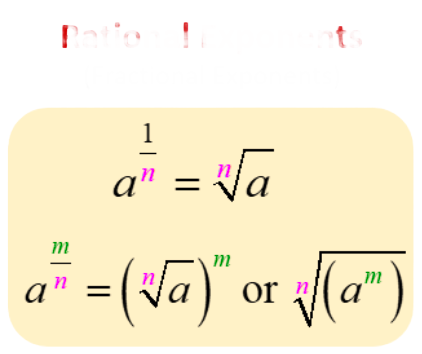 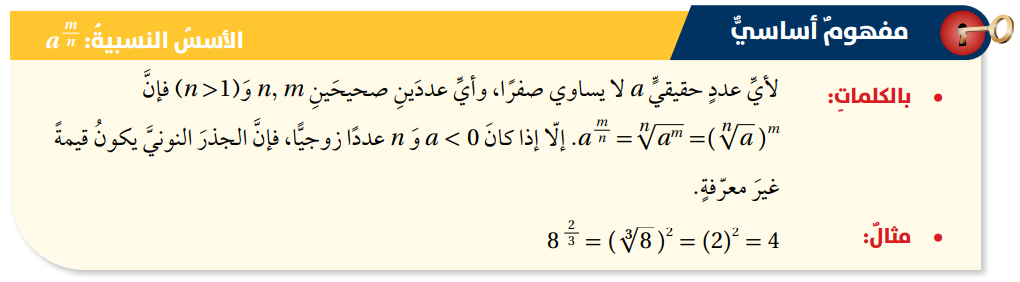 حل أسئلة عن الأسس النسبية
1
-
8
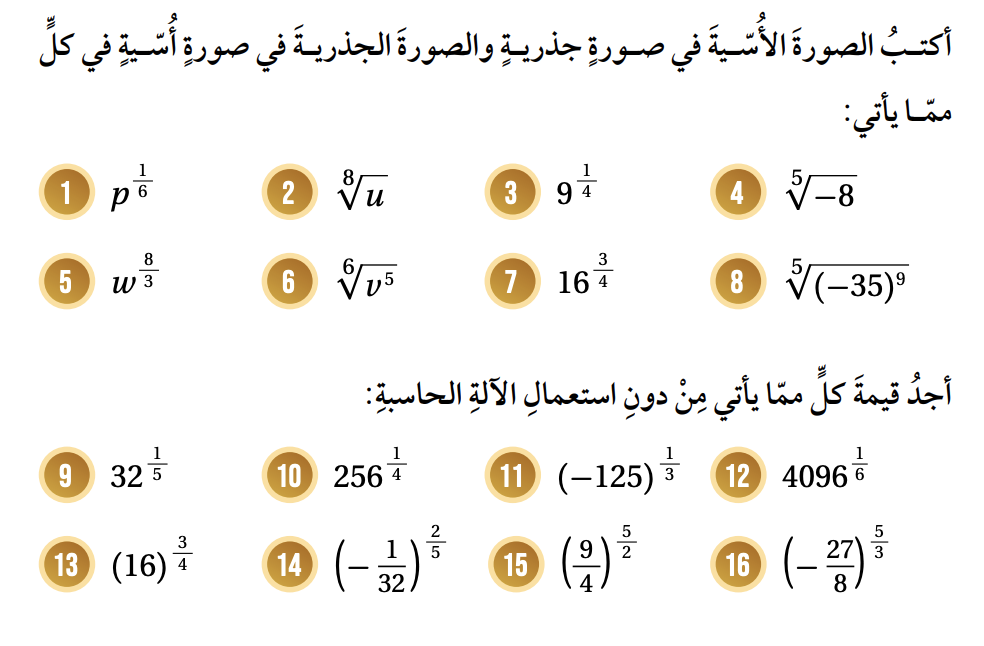 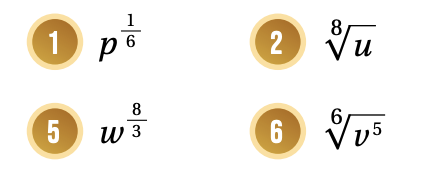 ⁶√p
8
u
5
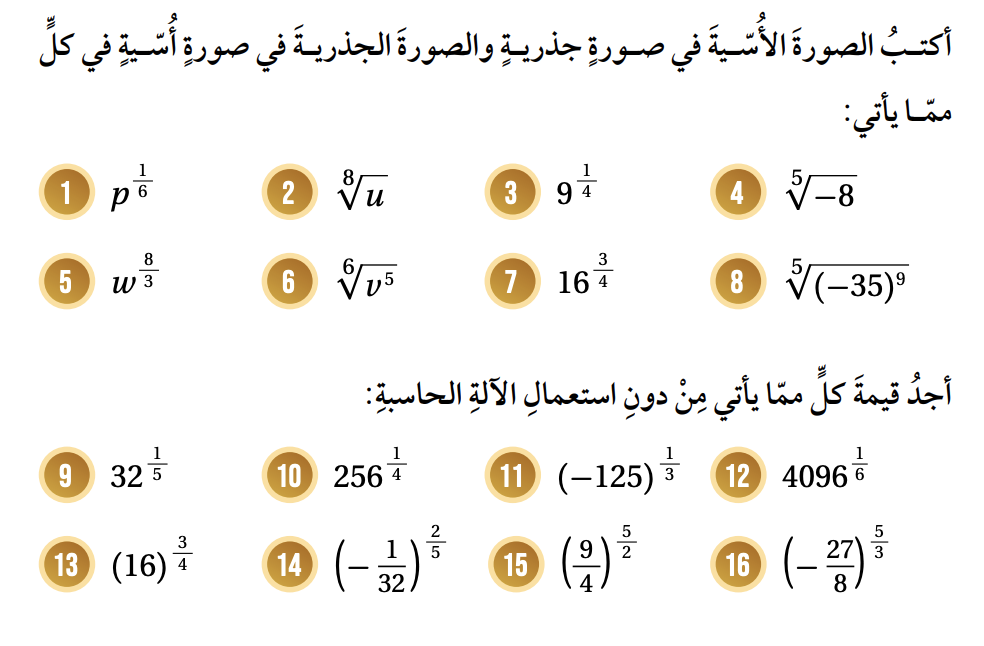 10
 6
-3
  2
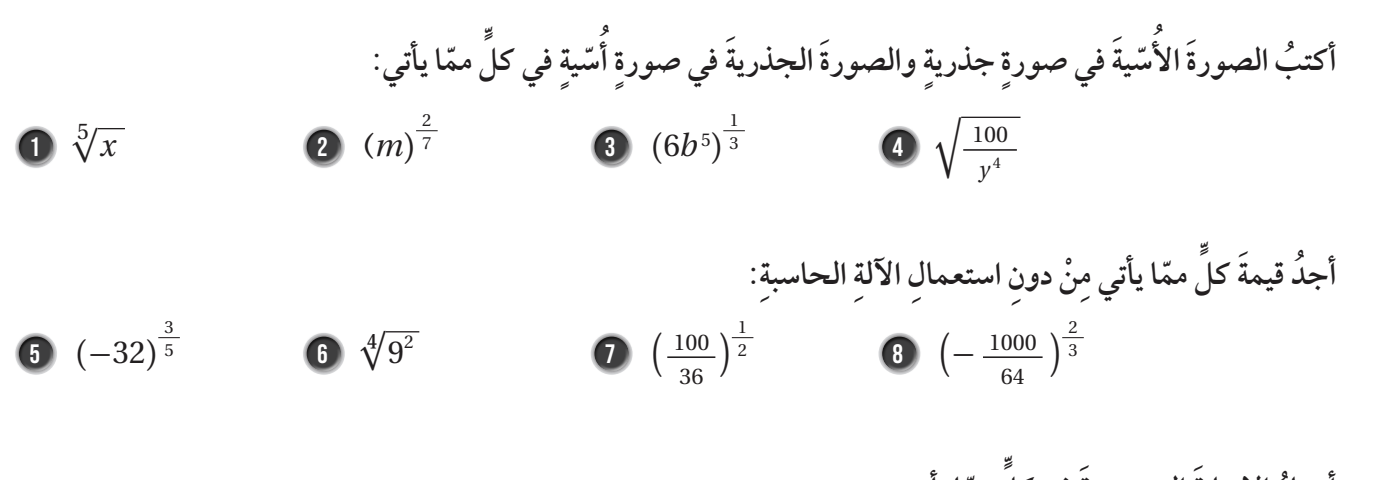 (       )
3
-8
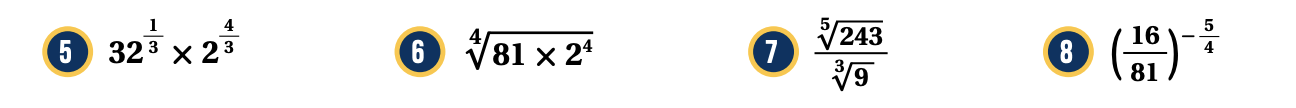 ∛33
8
6
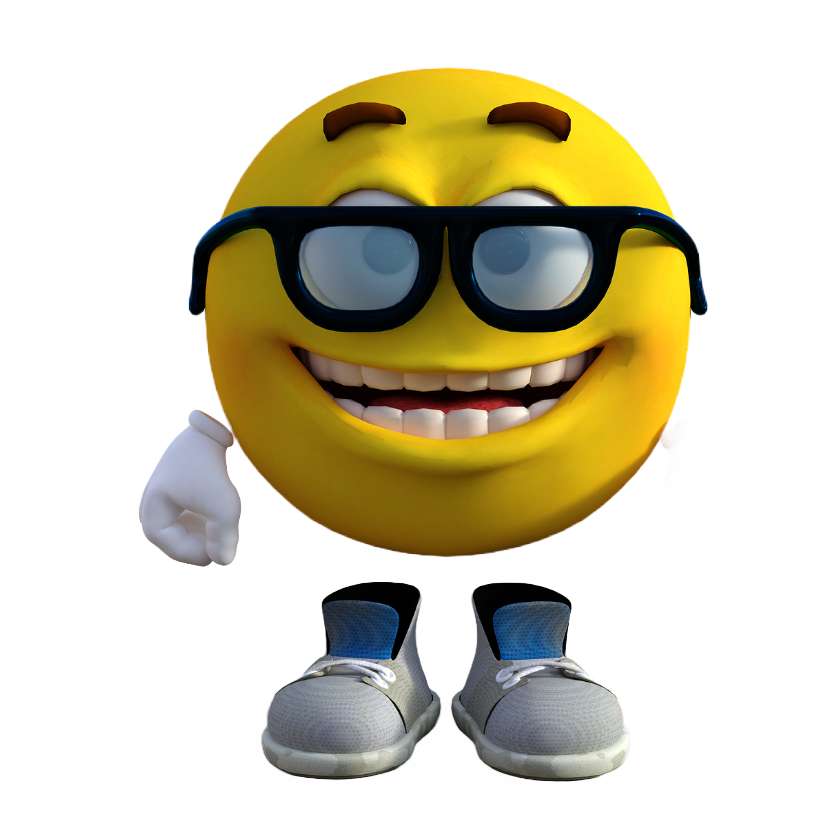 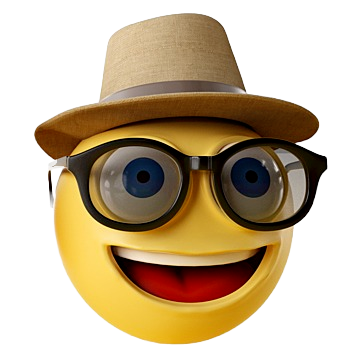 شكراً لحسن لاستماعكم!